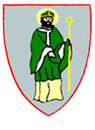 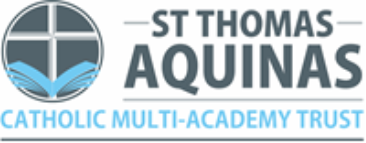 Our Journey to achieving
Green Flag Status
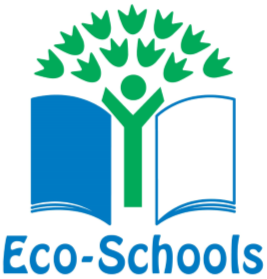 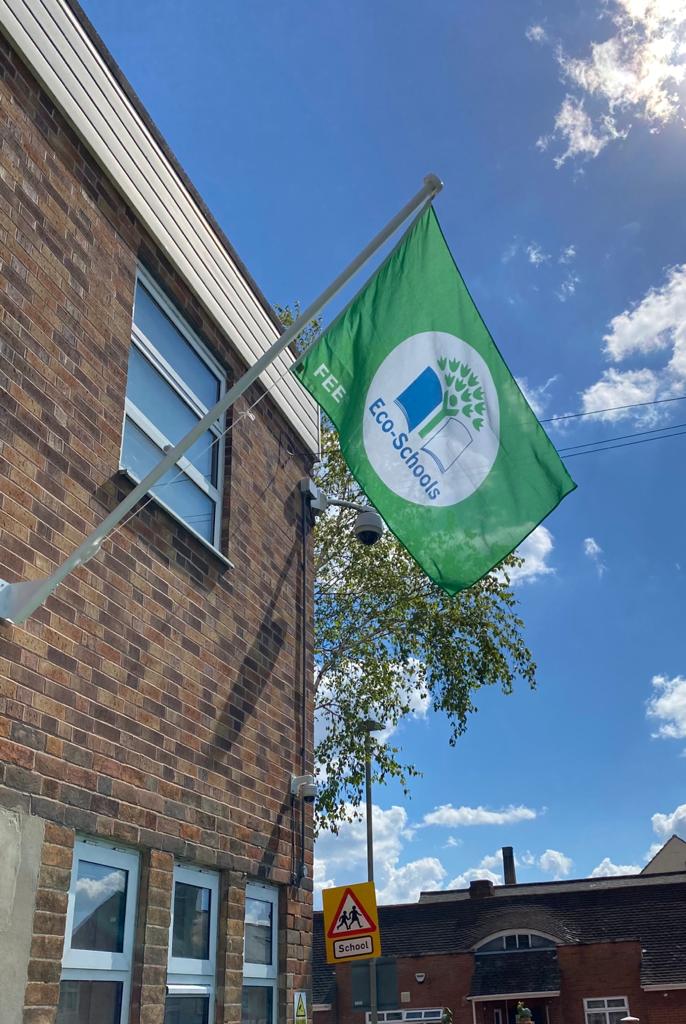 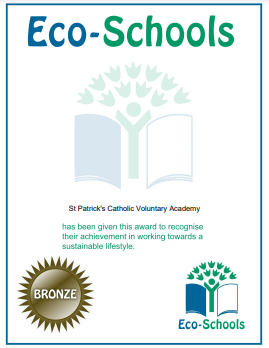 We started by achieving our Bronze Eco-school award
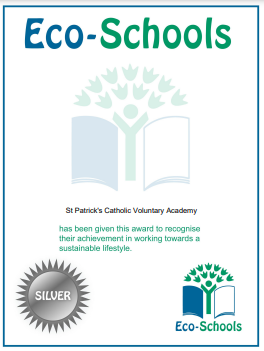 Followed by the Silver Eco-schools award
To progress from our Silver Award to Green Flag Status there were two key areas which our Eco-Committee needed  to focus on: 1) Eco Schools topics and 2) Developing an Eco-Code for our school.
We began by doing
our own environmental review
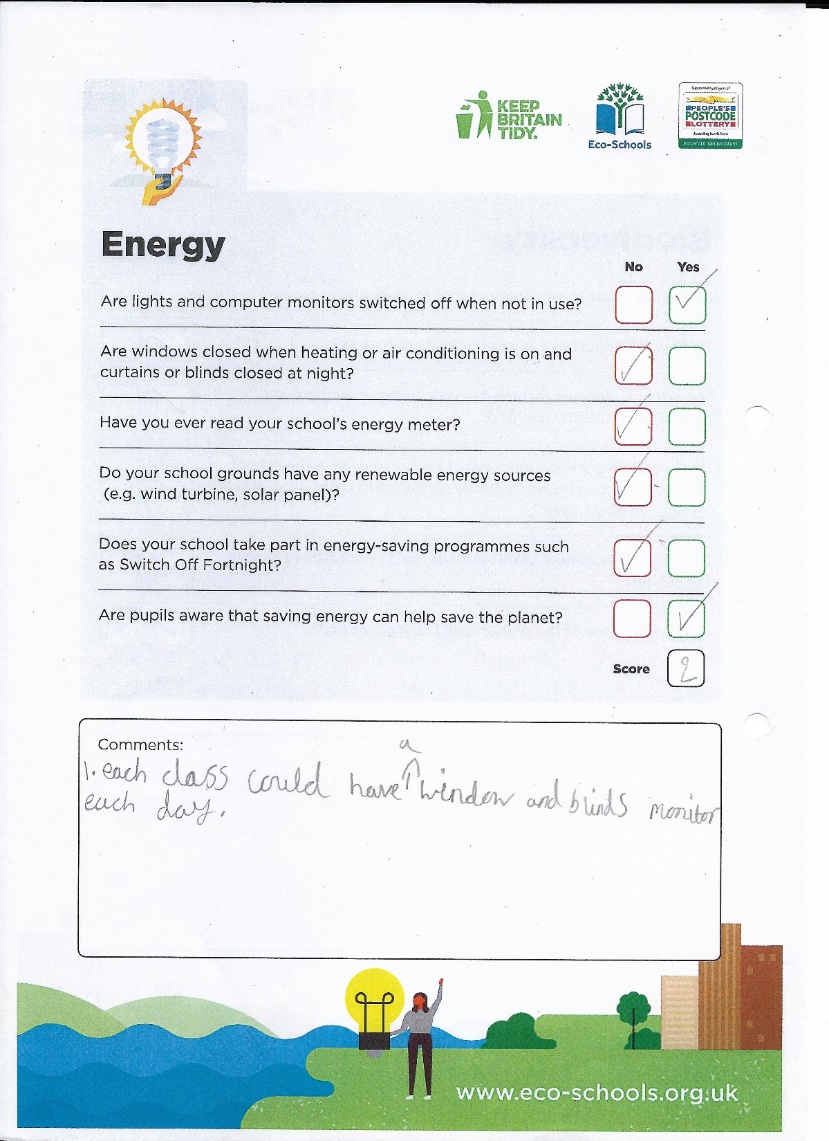 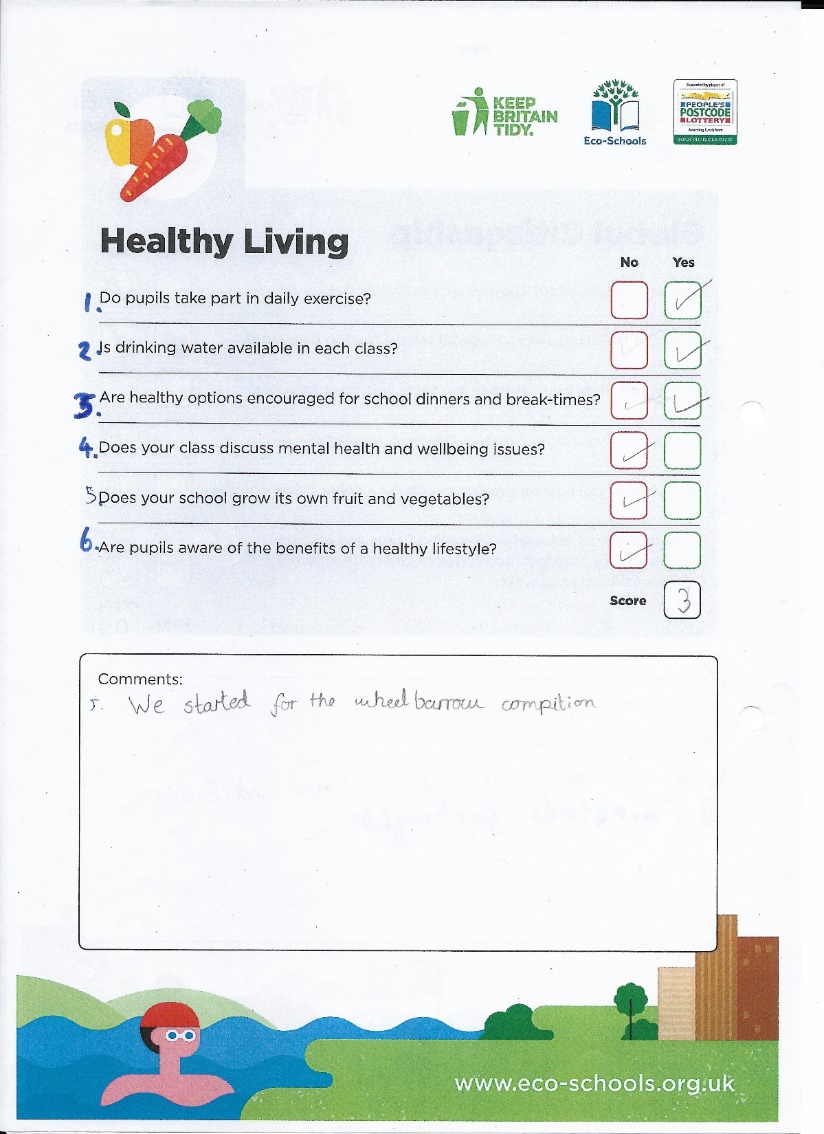 Our Eco-committee completed an eco-review in order to focus on key topics in our school
Our Eco Schools Topics
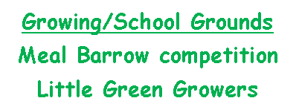 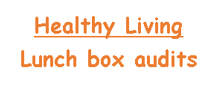 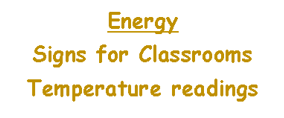 Our Eco Schools Action Plan
After focusing on our chosen topics, we began producing an action plan outlining how we would develop each topic area.
Action planning around our chosen topics
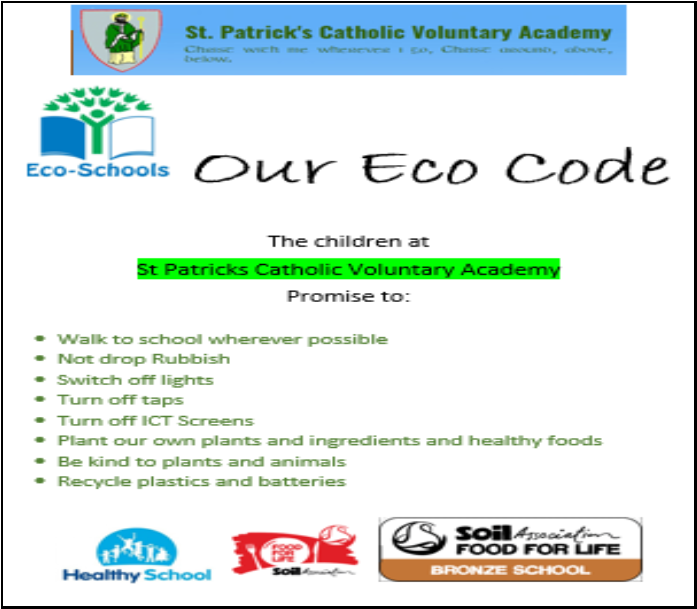 Our Eco-committee created their own Eco-code to 
promote around school and involved all classes
As a group we put together an Eco schools display which we updated regularly and involved other pupils across the school.
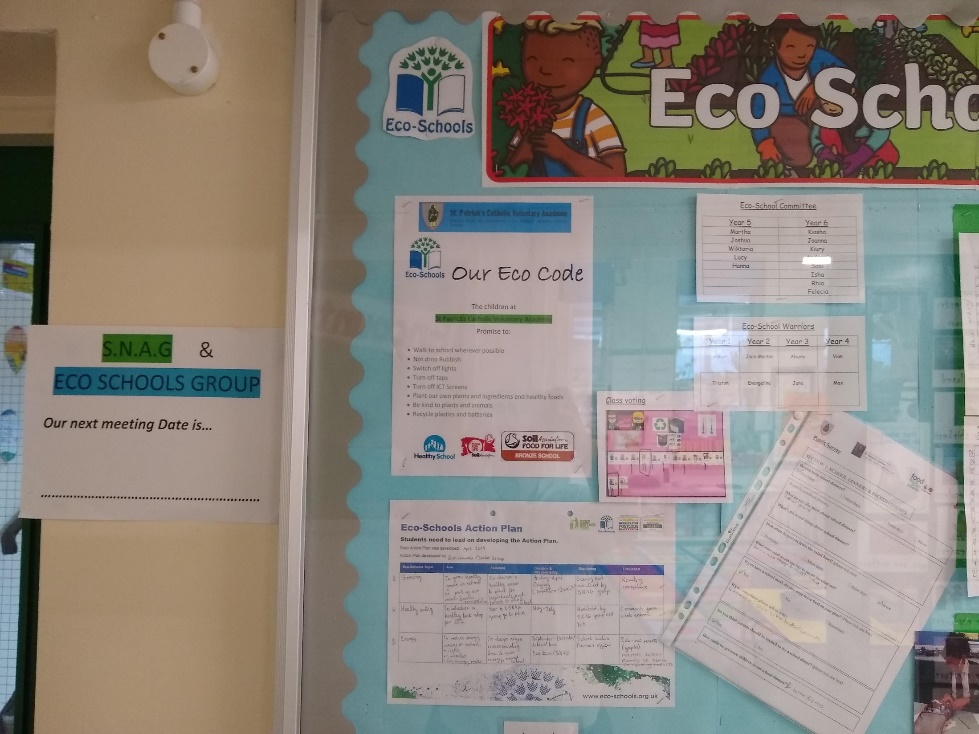 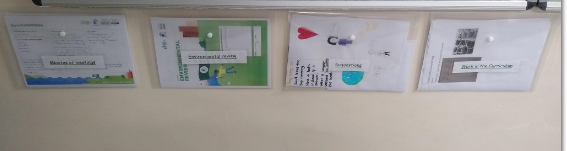 Our display was interactive so other pupils could add their own concerns, ideas and suggestions for how we could help our school.
Growing/School Grounds-Meal Barrow competition
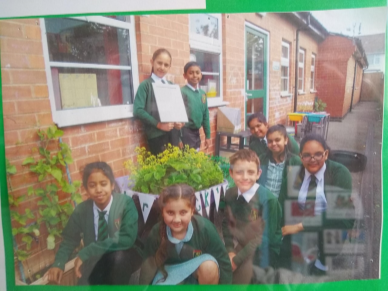 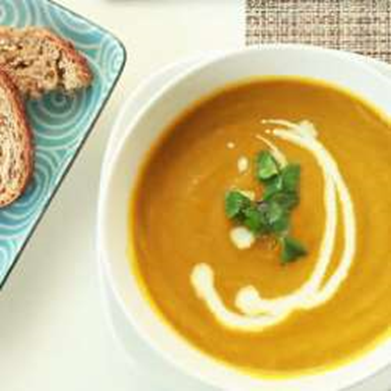 We began growing our own meal…
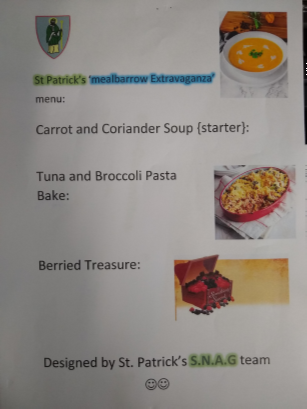 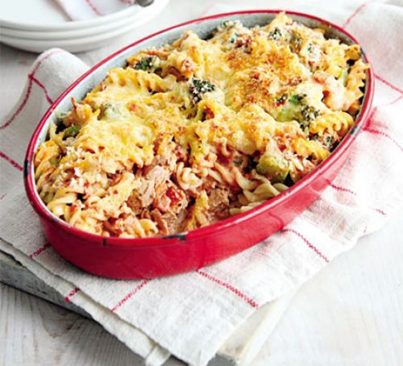 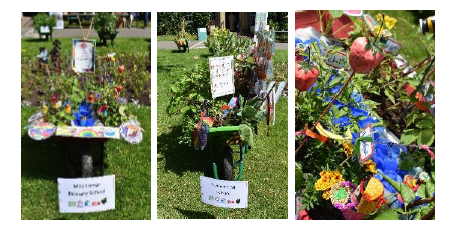 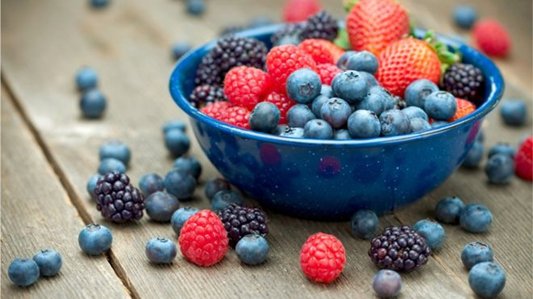 We entered the Meal Barrow competition
Growing/School Grounds -Little Green Growers
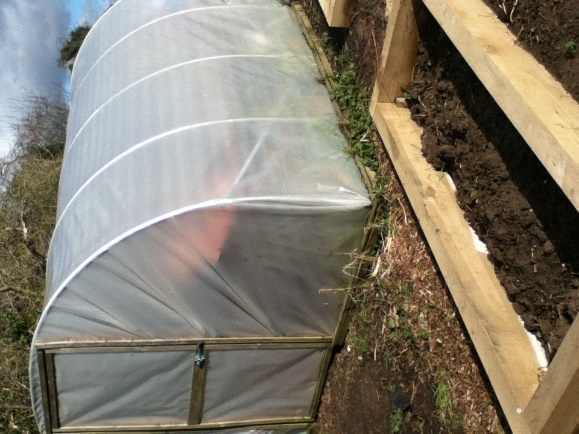 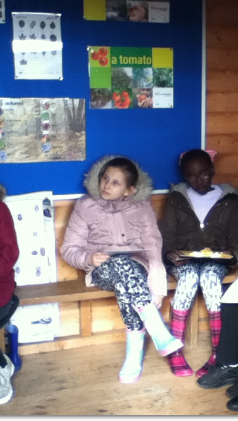 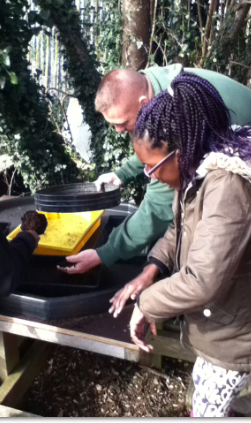 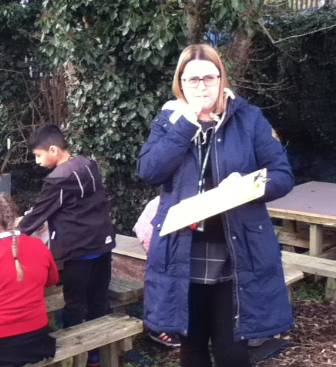 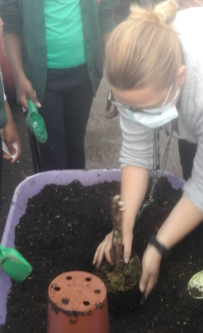 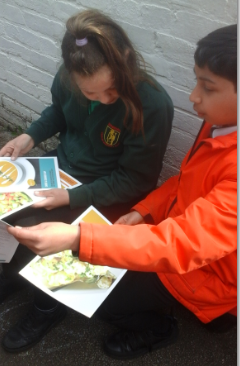 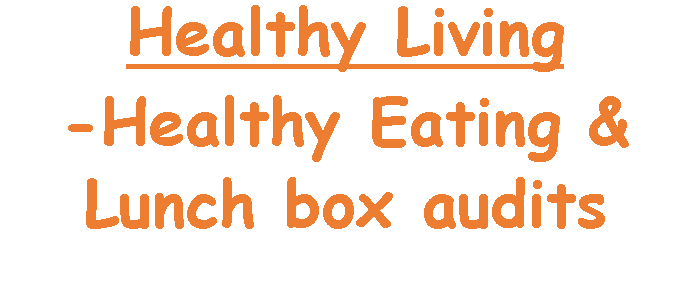 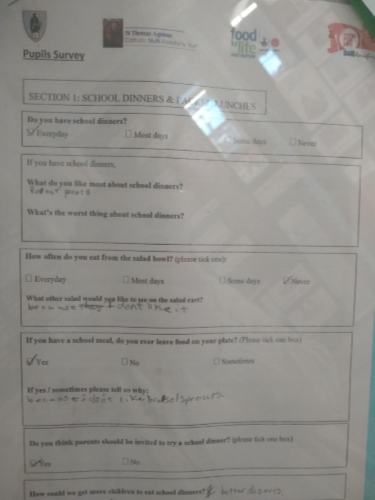 We completed a lunch box audit together with the help of Food for Life and collated all of our results. We made clear graphs to show areas of strength and areas for development.
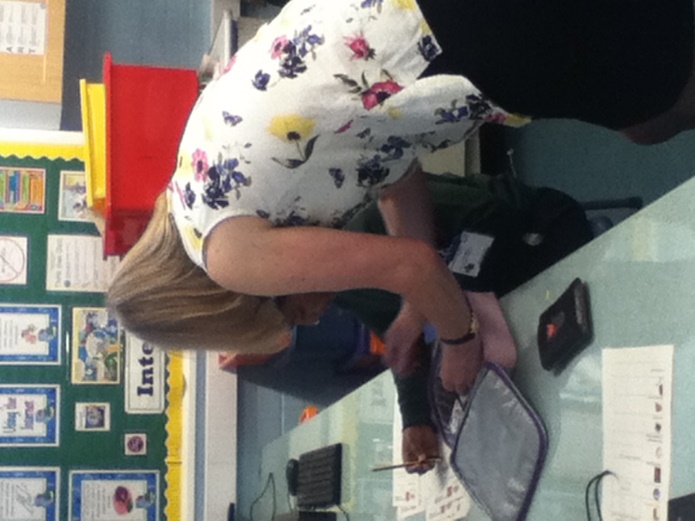 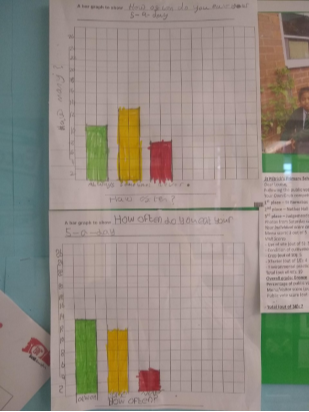 We carried out a pupil survey asking for suggestions on how to improve lunchtimes and asked for help with ideas to improve our healthy eating around school.
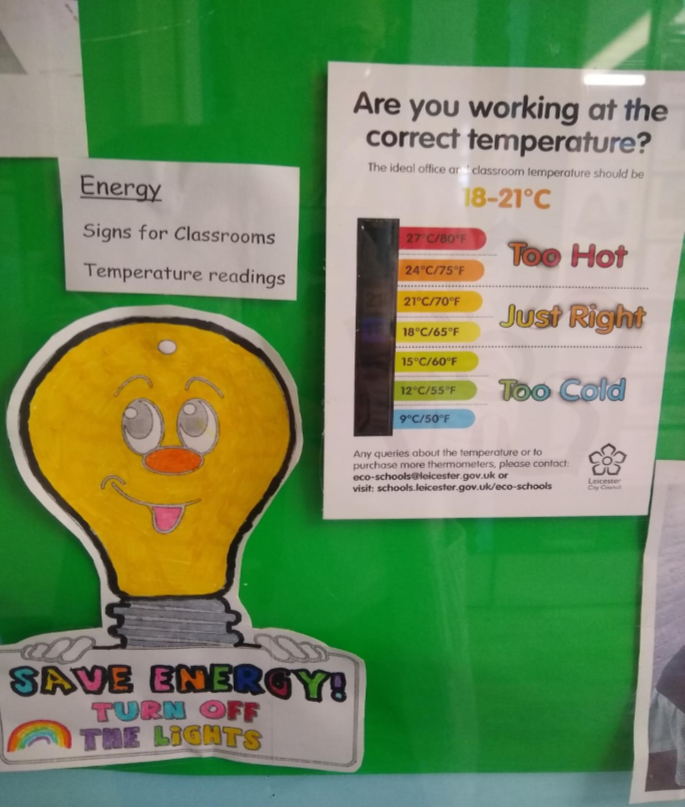 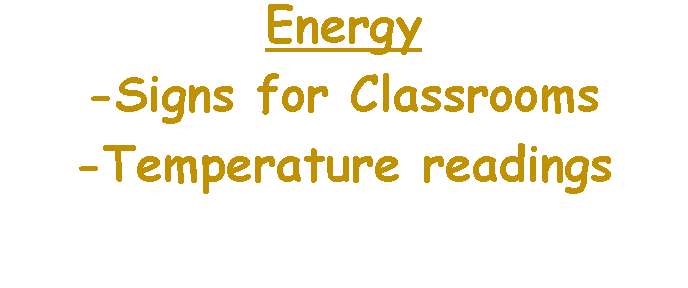 Together we made energy saving signs for around school and made sure all classrooms had temperature charts
Linking Eco Schools 
to our school curriculum
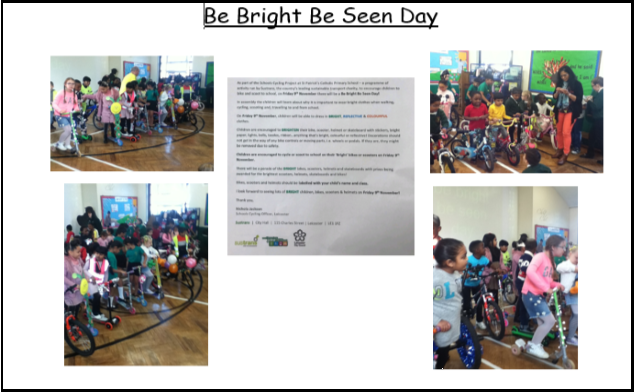 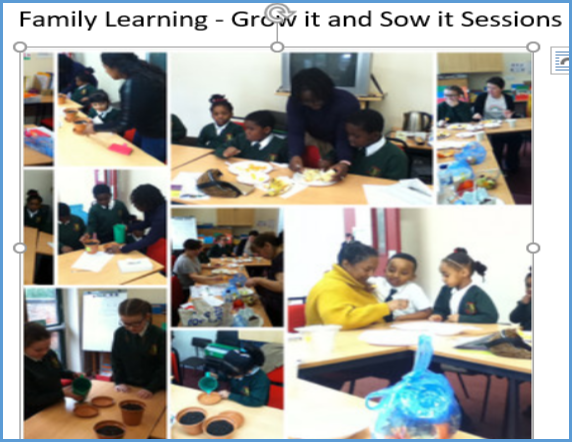 Activities across the school promoting our Eco-school work
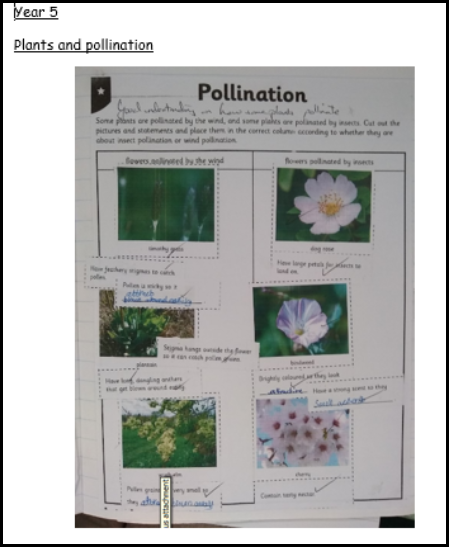 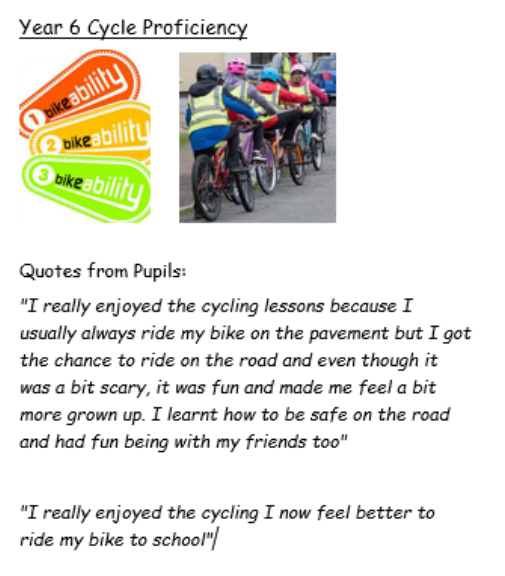 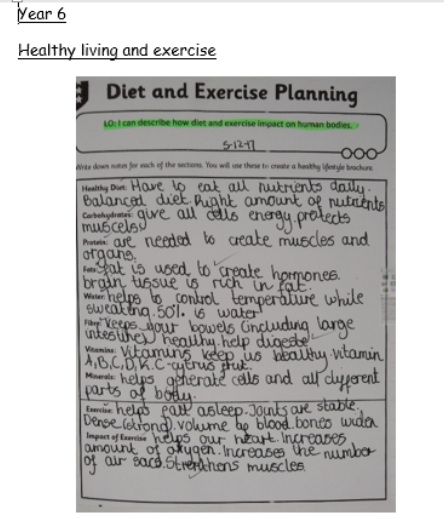 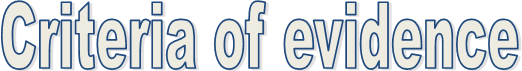 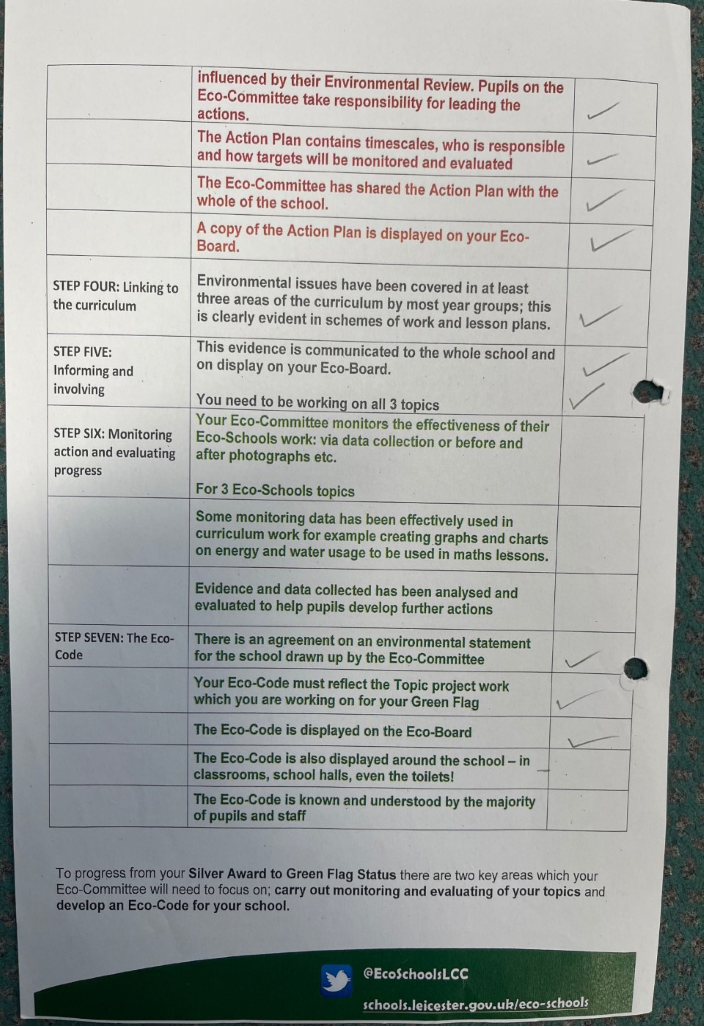 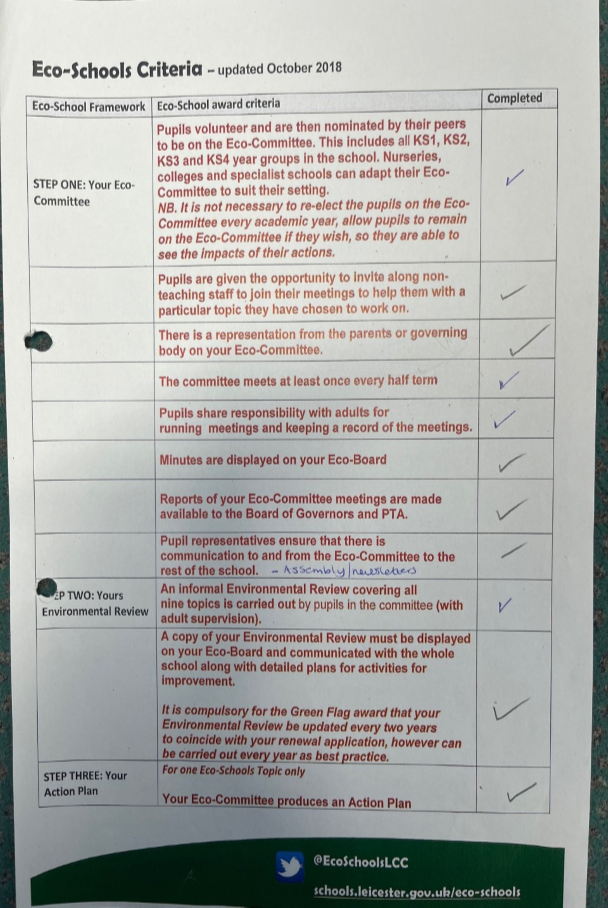 Our evidence which was submitted for the award process
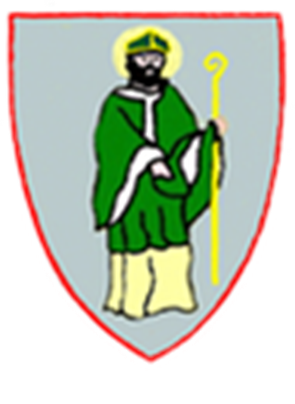 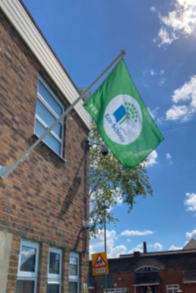 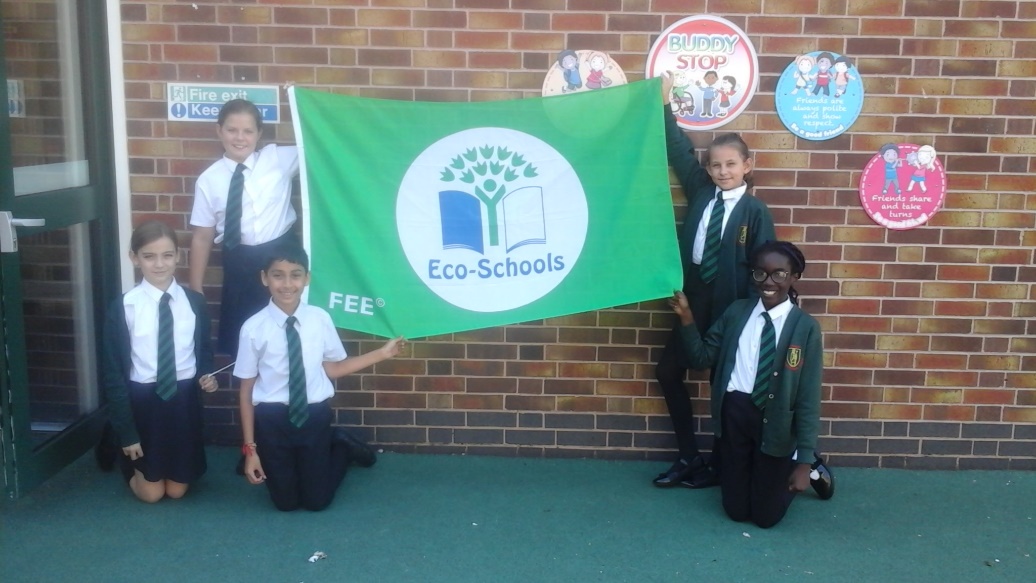 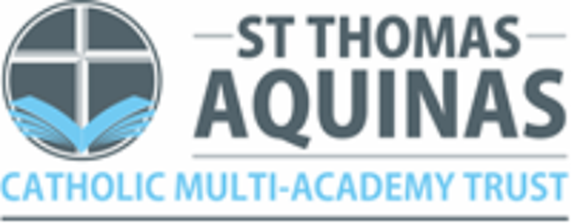